Пересказ рассказа  Е. Пермяка «Первая рыбка»
Составитель: воспитатель
 О. Ю. Иванова
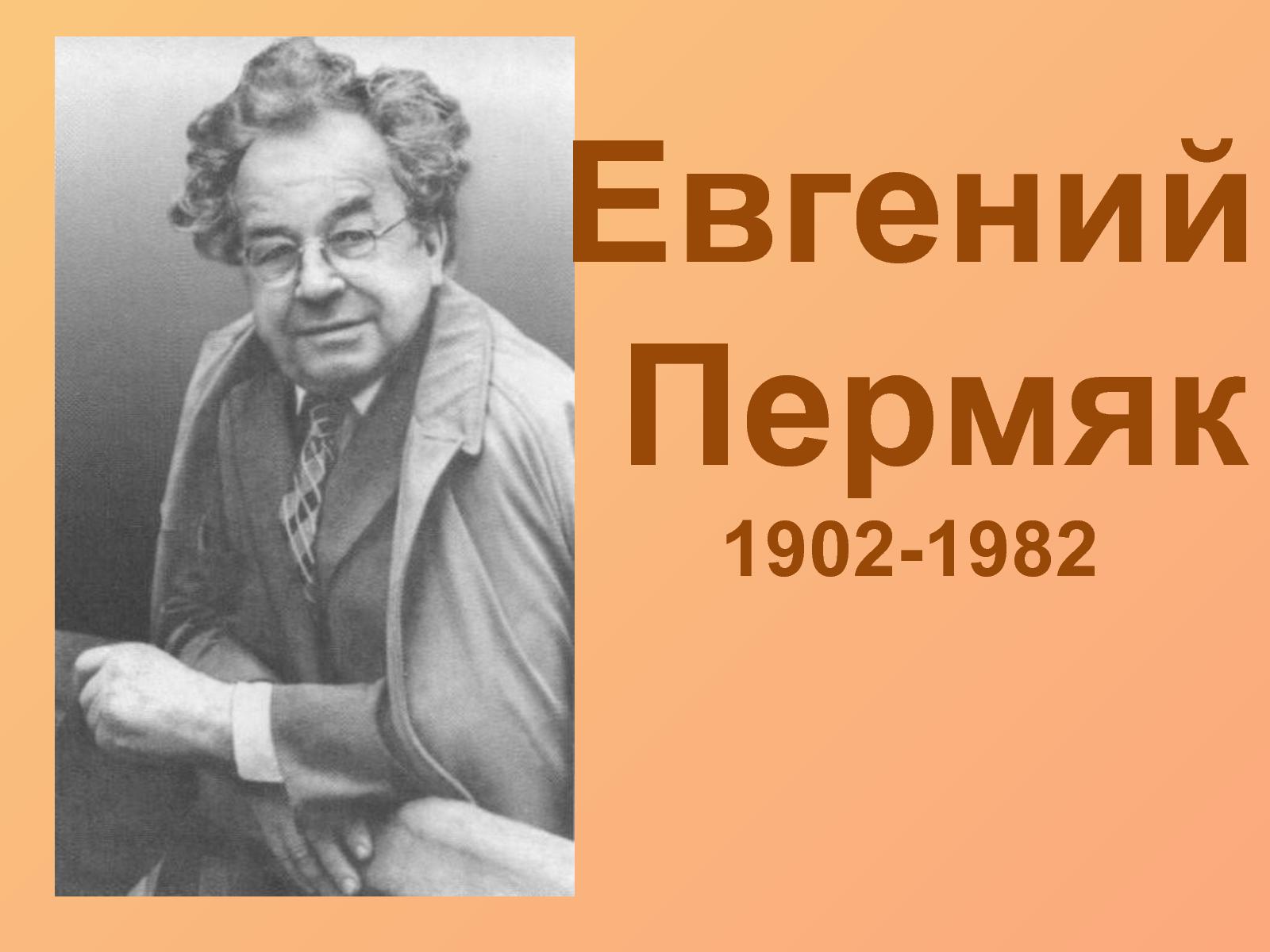 Используемые источники
Фон http://www.playcast.ru/uploads/2015/02/26/12342365.jpg 
Учитель с учениками http://1ua.com.ua/manage/foto/20134/b7123502.jpg 
Тетрадь с карандашом http://900igr.net/datai/russkij-jazyk/Orfogrammy-kornja/0005-002-Proverjaemye-bezudarnye-glasnye.png 
Шариковая ручка http://www.kidnesia.com/var/gramedia/storage/images/media/images/bolpen-maut/6042624-1-ind-ID/Bolpen-Maut_medium.jpg